BÀI GIẢNG
ĐÁNH GIÁ TRONG DẠY HỌC
Giảng viên: 
Khoa: Sư phạm Giáo dục nghề nghiệp
Nội dung
LẬP KẾ HOẠCH ĐÁNH GIÁ
Bài 1
XÂY DỰNG TIÊU CHUẨN, TIÊU CHÍ VÀ CÔNG CỤ ĐÁNH GIÁ NĂNG LỰC
Bài 2
THU THẬP MINH CHỨNG ĐÁNH GIÁ
Bài 3
3
3
RA QUYẾT ĐỊNH ĐÁNH GIÁ VÀ CẬP NHẬT HỒ SƠ ĐÁNH GIÁ
Bài 4
3
4
Nội dung
LẬP KẾ HOẠCH ĐÁNH GIÁ
Bài 1
1.  Kiểm tra, đánh giá trong dạy học
1.1. Khái niệm kiểm tra, đánh giá
1.2. Các hình thức kiểm tra, đánh giá trong dạy học
1.3. Yêu cầu kiểm tra, đánh giá trong dạy học
2. Kế hoạch đánh giá năng lực người học
BÀI 1: LẬP KẾ HOẠCH ĐÁNH GIÁ
1. Kiểm tra, đánh giá trong dạy học
1.1. Khái niệm kiểm tra, đánh giá
1.1.1. Khái niệm kiểm tra
Kiểm tra là một thuật ngữ chỉ sự đo lư­­ờng, thu thập thông tin để có được những phán đoán, xác định xem mỗi ngư­­ời học sau khi học đã biết gì (kiến thức), làm được gì (kỹ năng) và bộc lộ thái độ ứng xử ra sao.
BÀI 1: LẬP KẾ HOẠCH ĐÁNH GIÁ
1.1.2. Khái niệm đánh giá
Với tiếp cận năng lực thực hiện (NLTH) trong đào tạo nghề: 
Đánh giá là so sánh, đối chiếu và lượng giá (các) NLTH thực tế đạt được ở người học hay người dự thi với (các) kết quả mong đợi đã xác định trong mục tiêu đào tạo theo tiêu chuẩn kỹ năng nghề (TCKNN) đào tạo, làm cơ sở để xác nhận NLTH của học hoặc cấp văn bằng chứng chỉ cho người đó.
BÀI 1: LẬP KẾ HOẠCH ĐÁNH GIÁ
1.2. Các hình thức kiểm tra, đánh giá trong dạy học
Thường xuyên
Về mặt hình thức
Kiểm tra đánh giá 
hình thành
Môn học
Định kỳ
Mô đun
Bài thi hết môn
Kiểm tra đánh giá 
kết thúc
Bài thi hết mô đun
Bài thi kết thúc khóa học
Kiểm tra đánh giá đối chiếu hay theo chuẩn tư­­ơng đối 
Kiểm tra đánh giá theo tiêu chí
Về tính chất
Các phương pháp kiểm tra đánh giá
Kiểm tra bằng quan sát
Kiểm tra
viết
Kiểm tra
vấn đáp
Quan sát thường xuyên
Quan sát sự trình diễn của người học
Tự
luận
Trắc nghiệm khách quan
Vấn đáp
thuần tuý
Vấn đáp kết hợp
Bài viết
Tiểu luận
Luận văn
Nhiều lựa chọn
Đúng - Sai
Ghép đôi
Điền khuyết
BÀI 1: LẬP KẾ HOẠCH ĐÁNH GIÁ
1.2. Các hình thức kiểm tra, đánh giá trong dạy học
Thường xuyên
Về mặt hình thức
Kiểm tra đánh giá 
hình thành
Môn học
Định kỳ
Mô đun
Bài thi hết môn
Kiểm tra đánh giá 
kết thúc
Bài thi hết mô đun
Bài thi kết thúc khóa học
Kiểm tra đánh giá đối chiếu hay theo chuẩn tư­­ơng đối 
Kiểm tra đánh giá theo tiêu chí
Về tính chất
BÀI 1: LẬP KẾ HOẠCH ĐÁNH GIÁ
1.2.1. Kiểm tra đánh giá hình thành
Là kiểm tra đánh giá từng bước một cách chính thức hoặc không chính thức.
Kiểm tra đánh giá hình thành có nhiều lần kiểm tra nên  sai sót trong một giai đoạn được bổ cứu kịp thời.
Kiểm tra đánh giá hình thành được thực hiện: Thường xuyên trong quá trình dạy học và cũng có thể định kỳ ở cuối mỗi môn học/môđun hoặc cuối học kỳ, cuối năm học.
9
BÀI 1: LẬP KẾ HOẠCH ĐÁNH GIÁ
Thường xuyên
Kiểm tra đánh giá hình thành
Định kỳ
KIỂM TRA ĐÁNH GIÁ THƯỜNG XUYÊN
KIỂM TRA ĐÁNH GIÁ 
ĐỊNH KỲ
Không chính thức
Thực hiện bám sát từng nội dung dạy học cụ thể trong từng bài học/ môđun
Hình thức: Vấn đáp,thảo luận nhóm, quan sát, trình diễn, công não...
Kết quả: Những nhận xét, những chú ý.. (Định tính)
Chính thức
Thực hiện định kỳ theo quy định riêng đối với môn học/ môđun

Hình thức: Bài kiểm tra định kỳ: Trắc nghiệm, tự luận, ...

Kết quả: Chiếm 30-40% trong điểm tổng kết. (Định lượng)
BÀI 1: LẬP KẾ HOẠCH ĐÁNH GIÁ
*KIỂM TRA ĐÁNH GIÁ ĐỊNH KỲ
- Kiểm tra đánh giá định kỳ đối với môn học
Số lượng bài kiểm tra đánh giá định kỳ phụ thuộc vào nội dung của từng môn học. Các điểm kiểm tra định kỳ được ghi vào Phiếu điểm kiểm tra định kỳ.
- Kiểm tra đánh giá định kỳ đối với mô đun
Kết quả kiểm tra đánh giá định kỳ môđun tuần tự theo 4 khía cạnh: Quy trình, sản phẩm, an toàn và thái độ được ghi dấu (x) nếu đạt, (o) nếu không đạt, (-) nếu không KTĐG vào Phiếu theo dõi đánh giá định kỳ môđun
BÀI 1: LẬP KẾ HOẠCH ĐÁNH GIÁ
PHIẾU KIỂM TRA ĐỊNH KỲ
Trường:
Khoá học: 
Môn học:
BÀI 1: LẬP KẾ HOẠCH ĐÁNH GIÁ
PHIẾU THEO DỖI ĐÁNH GIÁ ĐỊNH KỲ MÔ ĐUN
Trường:
Khoá học:
Môđun:
TH: Quy trình, sản phẩm, an toàn, thái độ
BÀI 1: LẬP KẾ HOẠCH ĐÁNH GIÁ
1.2.2. Kiểm tra đánh giá kết thúc
Kiểm tra đánh giá kết thúc phải dựa vào mục tiêu học tập, phản ánh đúng năng lực thực sự của người học.
Kiểm tra đánh giá kết thúc được thực hiện khi kết thúc môn học hoặc môđun, đó là bài thi lý thuyết hoặc bài thi hết môđun với hai phần lý thuyết và thực hành
BÀI 1: LẬP KẾ HOẠCH ĐÁNH GIÁ
Bài thi hết môn
Bài thi hết môn thường gọi là môn thi. Điểm thi hết môn được ghi vào Bảng điểm thi hết môn theo mẫu:
BẢNG ĐIỂM THI HẾT MÔN
Trường:	
Khoá học:
Môn học:
Ngày:                                                      
           Giám khảo:
BÀI 1: LẬP KẾ HOẠCH ĐÁNH GIÁ
Điểm kết thúc môn học được tính trên cơ sở trọng số của điểm trung bình các bài kiểm tra định kỳ và bài thi hết môn theo Bảng điểm kết thúc môn học :
BẢNG ĐIỂM KẾT THÚC MÔN HỌC
Trường:
Khoá học:
Môn học:
BÀI 1: LẬP KẾ HOẠCH ĐÁNH GIÁ
BẢNG ĐIỂM TRUNG BÌNH CÁC MÔN LÝ THUYẾT
Trường:
Khoá học:
Ngày:                                      Giám khảo/Giáo viên:
BÀI 1: LẬP KẾ HOẠCH ĐÁNH GIÁ
Bài thi hết mô đun
(thi lý thuyết và
thi thực hành)
Điểm lý thuyết được đánh giá theo thang điểm 10, điểm dưới 5 thì phải thi lại. Điểm lý thuyết của từng môđun được ghi riêng vào một Bảng điểm lý thuyết của môđun theo mẫu
Bảng điểm lý thuyết của môđun
Trường:
Khoá học:
Môđun:
Ngày                           Giám khảo:
BÀI 1: LẬP KẾ HOẠCH ĐÁNH GIÁ
Phiếu đánh giá thực hành môđun
Trường:
Khoá học:
Mô-đun:
Ngày:                                 Giám khảo:
BÀI 1: LẬP KẾ HOẠCH ĐÁNH GIÁ
Phần thi lý thuyết
Bài thi kết thúc khóa học
Phần thi thực hành
Bảng điểm thi kết thúc lý thuyết
Trường:
Khoá học:
Ngày:                                 Giám khảo:
BÀI 1: LẬP KẾ HOẠCH ĐÁNH GIÁ
Điểm kết thúc môn học (20%X)
Điểm kết thúc lý thuyết môđun (20%Y) 
Điểm thi kết thúc lý thuyết (60%Z)
Bảng điểm tốt nghiệp lý thuyết
Trường:
Khoá học:
Ngày:                                     Giám khảo/Giáo viên
BÀI 1: LẬP KẾ HOẠCH ĐÁNH GIÁ
Phiếu đánh giá thi tốt nghiệp thực hành
Trường:
Khoá học:
Ngày:                                                    Giám khảo:
BÀI 1: LẬP KẾ HOẠCH ĐÁNH GIÁ
Phiếu đánh giá thi tốt nghiệp thực hành
Trường:
Khoá học:
Ngày:                                                        Giám khảo:
BÀI 1: LẬP KẾ HOẠCH ĐÁNH GIÁ
Phiếu đánh giá quy trình thực hành tốt nghiệp
Trường:
Khoá học:
Ngày:                                                        Giám khảo:
BÀI 1: LẬP KẾ HOẠCH ĐÁNH GIÁ
Phiếu đánh giá quy trình thực hành tốt nghiệp
Trường:
Khoá học:
Ngày:                                                        Giám khảo:
BÀI 1: LẬP KẾ HOẠCH ĐÁNH GIÁ
Phiếu đánh giá sản phẩm tốt nghiệp
 Trường:
 Khoá học:
Ngày:                                                        Giám khảo:
BÀI 1: LẬP KẾ HOẠCH ĐÁNH GIÁ
Phiếu đánh giá sản phẩm tốt nghiệp
Trường:
Khoá học:
BÀI 1: LẬP KẾ HOẠCH ĐÁNH GIÁ
1.2.3. Kiểm tra đánh giá đối chiếu hay theo chuẩn tương đối
Tính chất tương đối
So sánh kết quả học tập giữa các người học với nhau. 
Phù hợp với việc thi tuyển, lựa chọn một số lượng nhất định những người tốt nhất trong số người dự thi.
1.2.4. Kiểm tra đánh giá theo tiêu chí 
 Tính chất tuyệt đối
 Đánh giá kết quả học tập của từng người học đạt được thực tế so với các tiêu chí đã đề ra.
28
BÀI 1: LẬP KẾ HOẠCH ĐÁNH GIÁ
1.3. Yêu cầu kiểm tra, đánh giá trong dạy học
-  Các chứng cứ thể hiện năng lực phải bảo đảm cả về chất lượng và số lượng - độ giá trị, độ chân thực, tính thời sự và đầy đủ.
-  Phương pháp và công cụ đánh giá phải đo được phạm vi rộng các kỹ năng
-  Điều kiện đánh giá phải bảo đảm đầy đủ và phù hợp với mục tiêu đánh giá
BÀI 1: LẬP KẾ HOẠCH ĐÁNH GIÁ
2. Kế hoạch đánh giá năng lực người học
Lập kế hoạch đánh giá là quá trình xây dựng các mục tiêu và xác định các nguồn lực, quyết định cách tốt nhất để thực hiện các mục tiêu đánh giá đã đề ra.
BÀI 1: LẬP KẾ HOẠCH ĐÁNH GIÁ
Lập kế hoạch kiểm tra, đánh giá
Bước 1: Xác định mục tiêu đánh giá; 
Bước 2: Xác định nội dung và các tiêu chí đánh giá;
Bước 3: Lựa chọn phương pháp đánh giá phù hợp với mục tiêu,
              nội dung đã đề ra;
Bước 4: Soạn thảo công cụ đánh giá;
Bước 5: Thực hiện đánh giá;
Bước 6: Xử lý, phân tích kết quả;
Bước 7: Ra quyết định đánh giá.
31
Đánh giá trong dạy học
BÀI TẬP THỰC HÀNH CÁ NHÂN
Nhiệm vụ: Lập kế hoạch đánh giá năng lực của người học cho một chương trình môn học/môđun.
 Yêu cầu: -  Gửi  file vào mail:
               -  Ghi rõ Họ tên; Lớp
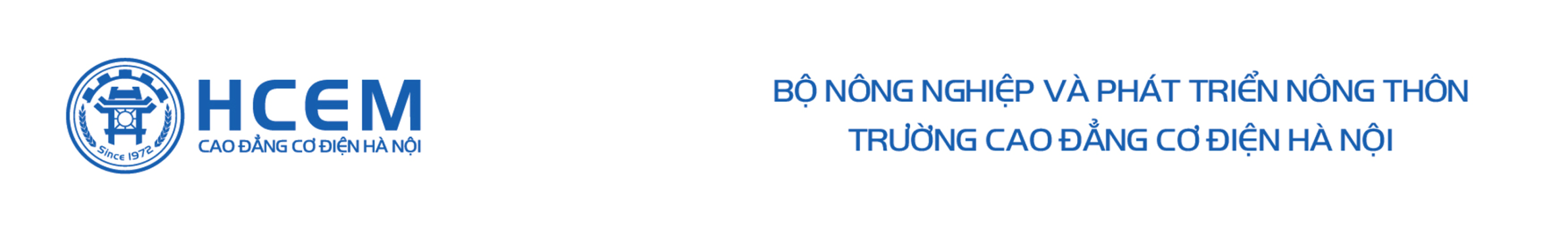 TRÂN TRỌNG CẢM ƠN